Injection test?
Mike Lamont
For initial discussion
Possible scenario
Weekend (Friday evening to Monday morning)
~ 4 weeks before full commissioning
24-06-2008
LHC injection test?
2
Access
Ring fully closed
DSO tests appropriate to injection test scenario
Experiments out for a week-end
“a disturbance but acceptable” – clearly to be confirmed
Access during test possible
to areas that don’t see beam
General access mode following test
 where appropriate
24-06-2008
LHC injection test?
3
Access – DSO tests
Goal
Nominal system deployed and tested before end July
Plan evening shifts for one week in July
2 points an evening
test doors [350] – sample or all
by-pass safety elements to avoid hitting them too often, check receipt of signals etc.
by-pass BIW
Plus one weekend of test
Resources required
Personnel for test, documentation etc.
Ghislain Roy
24-06-2008
LHC injection test?
4
DSO – Injection Test
Close whole ring
Test all doors in 7 & 8 against injection chain
Qualify rest of ring against injection chain
Condem main power supplies down-stream (block beam)
Potentially interesting option acting as useful milestone
24-06-2008
LHC injection test?
5
Radiation
Supervised areas after test
Given analysis, and measurements during and after the test, it is envisaged that:
Certain areas might be declared controlled areas for the first few days after the test;
Thereafter these areas would join the rest of the sectors involved as supervised areas

Not really an issue at this stage.

LHCb – presumably ready to accept beam by this stage
24-06-2008
LHC injection test?
6
Option 1: Injection R8 – A78 – R7
No temporary dump to be installed at IR7 - use collimators instead (3 primaries, 5 secondaries for the single beam)
detailed proposal in place (Stefano)

No temporary installation of beam instrumentation at IR7. 

Need small part of 8-1, all 7-8 hardware commissioned to 450 GeV+.
Minimal Impact Solution
24-06-2008
LHC injection test?
7
Option 1: Pros and Cons
Minimal requirements on Cryogenics & HWC
Less area classified by RP
Less impact on other systems
BI, LBDS
Only one sector test - less systems tested
BI, LBDS, collimators missed
BI configuration not perfect 
Rely on in situ instrumentation 
Not ideal – no BCT – some implications for measurements
24-06-2008
LHC injection test?
8
Option 2: Injection R8 – A78 – A67 – Dump
Use TCDQ and TCS to block down stream aperture – safeguard only - no installation of temporary dump.  RP approval/study required 
Beam onto TDE – LBDS/B2 will be ready for action
Can use correctors to steer into dump channel - so should be able to guarantee very little beam goes onto TCDQ etc. 
Rely on in situ instrumentation (BCT in dump line etc.). No temporary installation required. 
Need small part of 8-1, all 7-8, all 6-7 hardware commissioned to 450 GeV+.
24-06-2008
LHC injection test?
9
Option 2: Pros & Cons
Test beam dump and related systems 
Don't irradiate ring - beam onto TDE (beam dump block)
Check IR7 optics, performance of warm magnets 
Beam through 3 IRs, 2 full sectors 
Full suite of Beam Instrumentation in place
FBCT, Screens, BLMs

Support  required for 3 cold sectors cold – sectors should be operational anyway
Favoured Solution
24-06-2008
LHC injection test?
10
Option 3 – Injection point 2 – B1
Need partial 1-2, complete 2-3
Dump on collimators in IR3
scheme sketched by Stefano

Could do both B1 and B2!

But demands on Access/DSO tests would be greater.
24-06-2008
LHC injection test?
11
Proposed Tests
24-06-2008
LHC injection test?
12
Tests
Pilot Beam for the most part: 
single bunch of 5 - 10 x 109 protons 
Total intensity:  
~ 1013 protons
Gives a first good look at:
Full injection set-up
Instrumentation
Aperture
Field quality, polarities

No doubt we would learn a lot – some lead-in time for problem resolution
24-06-2008
LHC injection test?
13
Monitoring
Radiation monitoring
RAMSES operational
LHCb: 4-5 monitors planned under RAMSES 
Beam Loss Monitors
Sensitive to losses at 1% level with pilot bunch intensity
Beam Intensities
Beam extracted, injected (and to dump) to be logged
RPG survey after the event and perhaps during the test to ensure that activation remains low. 
Careful survey afterwards planned after the test near the injection dump and dump itself.
24-06-2008
LHC injection test?
14
SPS Extr.
Kicker
BIC
BIC
BIC
BIC
BIC
BIC
BIC
BIC
BIC
BIC
BIC
BIC
BIC
BIC
BIC
BIC
3/16 of LHC Beam Interlock System
BIS
Radiation levels
 BLM
 Powering Interlock
 Warm Magnet Interlock
 Vacuum
 LHCb
Access system will provide input to BIS which will inhibit SPS extraction. Configurable if the case of extraction required & LHC not ready (e.g. extraction tests)
SPS Extraction Lines
Interlock System
Old Slide!!! – see Bruno for update
24-06-2008
LHC injection test?
15
Other systems
Injection elements: septa, kickers
Collimators
Machine Protection
Beam Instrumentation:
 BPMs, BLMs, BTV, BCT, BST
Magnet Model
Controls
Software/tools
Access system
Radiation Protection
Radiation Monitoring
Optics, aperture model
Test preparation orthogonal to HWCand already ongoing.
24-06-2008
LHC injection test?
16
Injectors
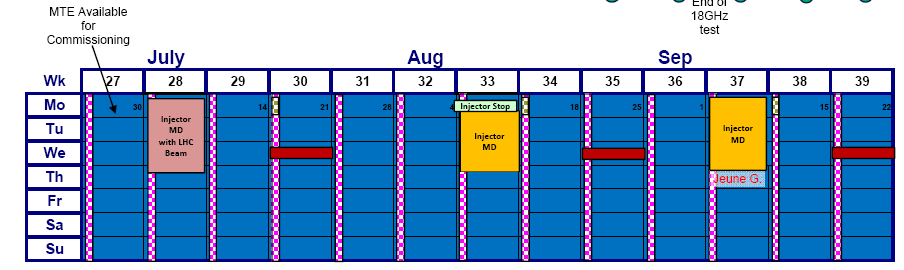 24-06-2008
LHC injection test?
17
Impact
Fairly limited demands on cold circuits
Beam 2 & limited recycling
8-1 and 7-8 already complete, 6-7 starting soon
Re-cool-down following UX85 intervention required
Cryogenics, QPS, HWC support required during test
In general, low current levels with occasional cycles
Sectors concerned would hopefully be operational by then
Experience from 56 
Access
Experiments – key, would have to sacrifice a few days access
HWC – commissioning in other sectors can continue (if we’re working weekends) – not an issue for sectors concerned
24-06-2008
LHC injection test?
18